Caractéristiques cellulaires et cancérogenèse
1
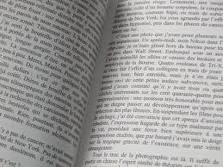 Introduction
Page 21
Renouvellement des cellules «somatiques»

Rythmes différents / types cellulaires

Cellules cancéreuses

Echappent aux points de contrôle → homéostasie
2
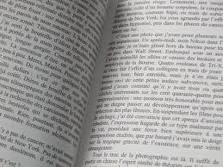 Cellules cancéreuses
Page 21
Altérations génétiques

Transmises aux cellules filles

Accumulation anomalies génétiques (¢ filles)

   → tumeur maligne


Dédifférenciation ?

Cellules souches adultes
3
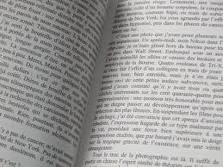 Caractéristiques des cellules cancéreuses
Page 21
Immortalisation des ¢ cancéreuses

Capacité de prolifération autonome et incontrôlée

 capacité d’entrer en quiescence (repos)

↓ des besoins en facteurs de croissance

 ↓ dépendance aux facteurs de croissance externes

 production de facteurs de croissance  + récepteurs 
    → stimulation prolifération
4
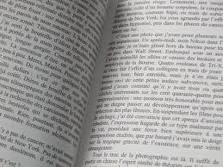 Caractéristiques des cellules cancéreuses
Page 21
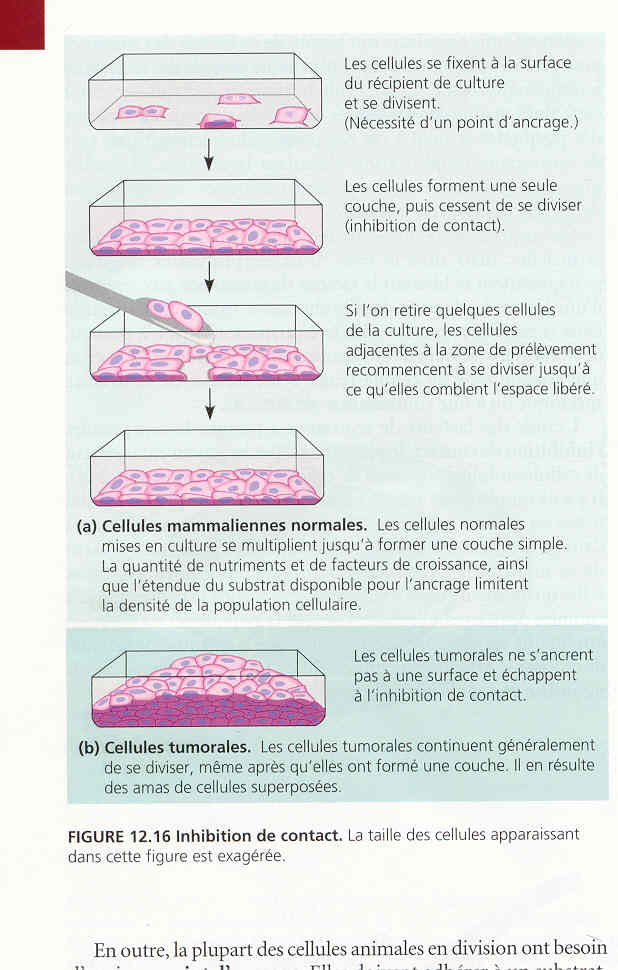 Immortalisation des ¢ cancéreuses

3.	 Perte de la nécessité d’ancrage et de l’inhibition de contact
5
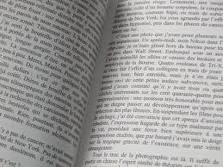 Caractéristiques des cellules cancéreuses
Page 22
Immortalisation des ¢ cancéreuses

Absence d’apoptose

Stimulation de l’angiogenèse

 Formation de nouveaux vaisseaux sanguins

 ↑ risque de dissémination

Production de métastases et dissémination

 Colonisation de tissus sains (bénigne à maligne)
6
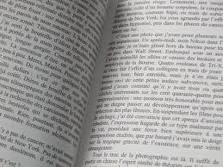 Cancérogenèse
Page 22
Transformation d’1 cellule (normale → anormale)
Tumeur bénigne ?
ablation
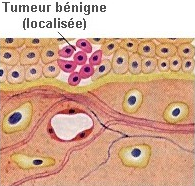 capsule
Système immunitaire devrait la détruire
Masse de cellules transformées logée à l’intérieur d’un tissu (localisé) – développement lent
7
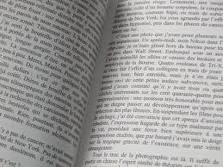 Cancérogenèse
Page 22
Transformation d’1 cellule (normale → anormale)
Tumeur maligne ?
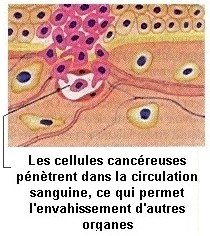 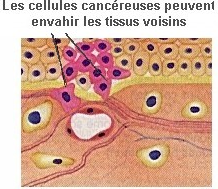 Système immunitaire devrait la détruire
Masse de cellules transformées qui envahit les tissus voisins + lointains (métastases) – développement rapide
8
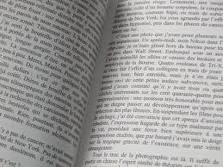 Evolution d’un cancer
Page 23
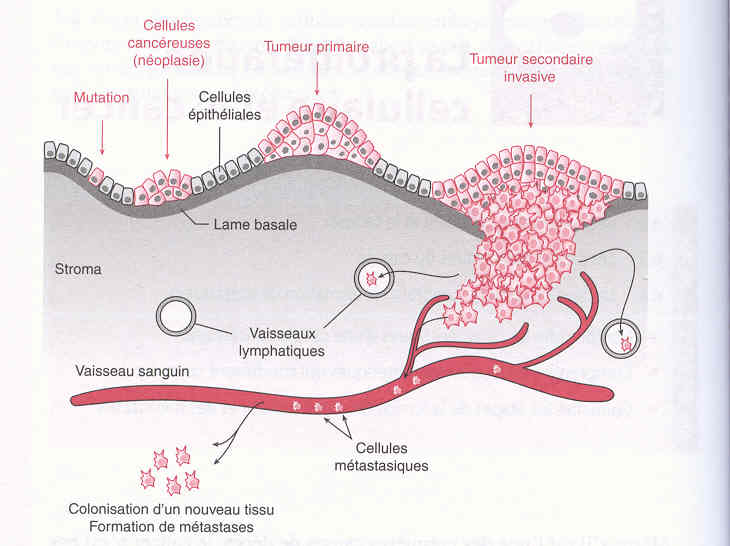 9
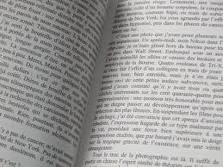 Les étapes de la cancérogenèse
Pages 23-24
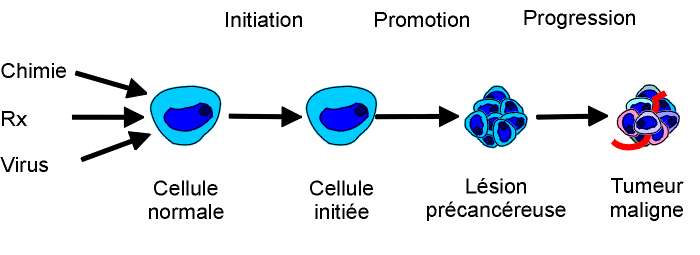 10
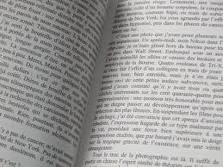 L’initiation
Pages 23-24
Processus de réparation de l’ADN
Cancérigènes
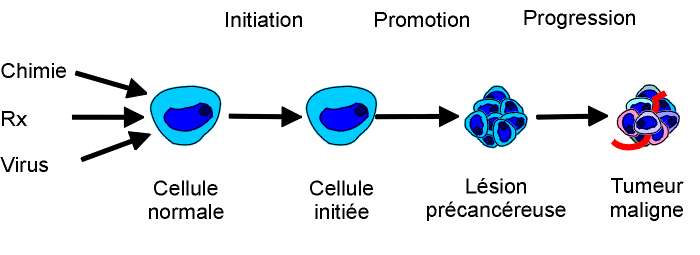 Cellule mère
Modification ADN = mutation
11
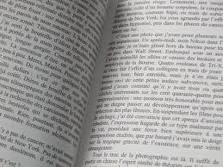 La promotion
Pages 24-25
= prolifération plus ou moins contrôlée des ¢ initiées
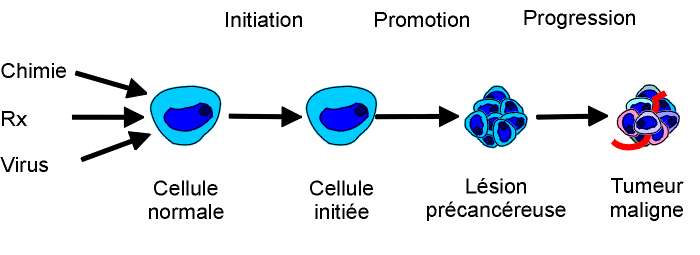 Divisions
Agents promoteurs
12
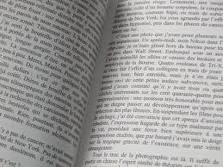 La promotion
Page 24
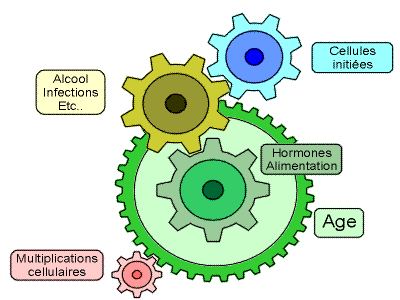 ↑ probabilité de nouvelles mutations
excessives
13
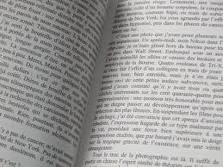 Agents promoteurs ?
Page 25
La nutrition, l’alcool et certaines amines du tabac

 Les infections, les traumatismes répétés

Les hormones (cancers hormono-dépendants (sein, prostate, utérus, thyroïde…)

L’âge (nbre important de divisions ¢ et ↓ efficacité des mécanismes de réparation)
14
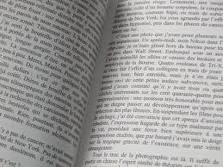 La promotion
Pages 24-25
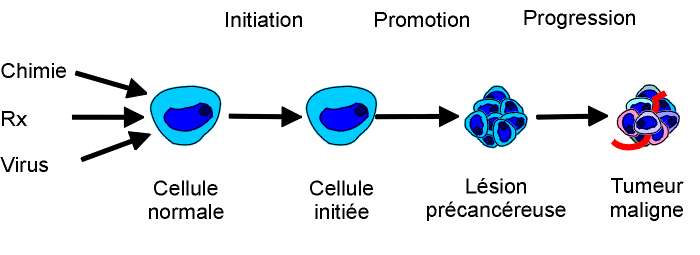 Divisions lentes
Inhibition de contact
15
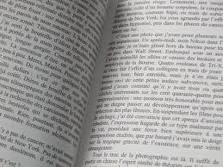 La progression
Pages 24-25
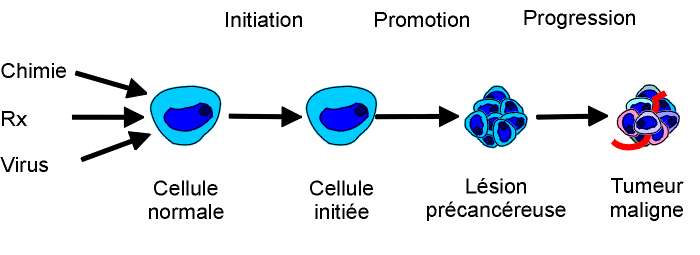 Immortalité des ¢
métastases
16
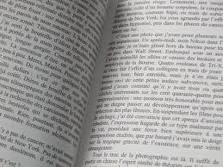 Métastases
Page 25
Tournant de l’oncogenèse.

Les ¢ cancéreuses reconnaissent
 
les ¢ voisines (connexions intercellulaires)

leur support (connexion à la matrice protéique)
¢ détachées de leur environnement produisent des signaux biochimiques → dégradation du tissu
17
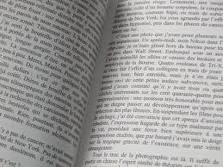 Progression
Page 25
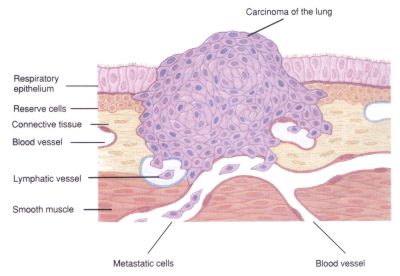 Prolifération en surface = cancer in situ
Phénomène majeur
Membrane basale
Modification du pronostic !!!!
18
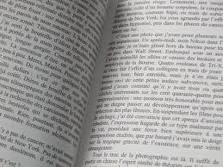 Cellules cancéreuses métastases
Page 26
Elles peuvent:

Quitter la tumeur primitive et migrer

Survivre dans la circulation sanguine

Résister au SI en dissimulant ses antigènes

Produire ses propres facteurs de croissance ou tirer profit de ceux qui circulent autour d’elles

Tromper les signaux biochimiques de sénescence et d’apoptose

Former un nouveau foyer tumoral dans un autre tissu (protéines = intégrines)
Comment ?
Cascades de mutations et d’instabilités génétiques
Difficulté: caractérisation moléculaire de chaque cancer
19
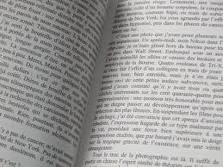 Cellules cancéreuses métastases
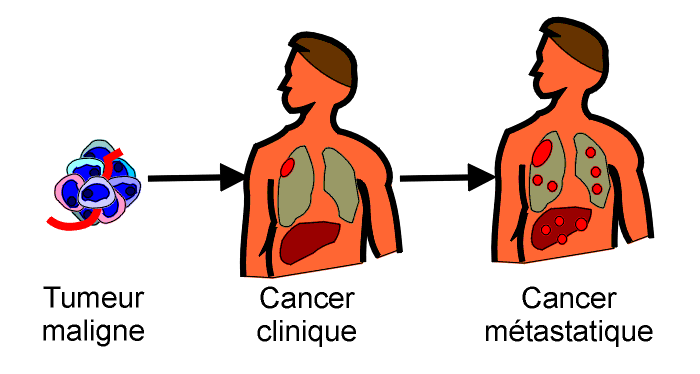 20